POLIO PLUS : End polio now
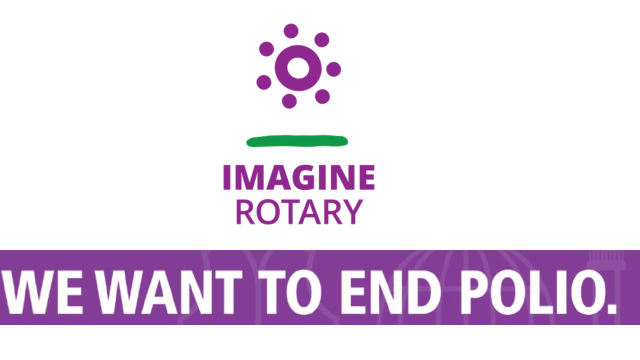 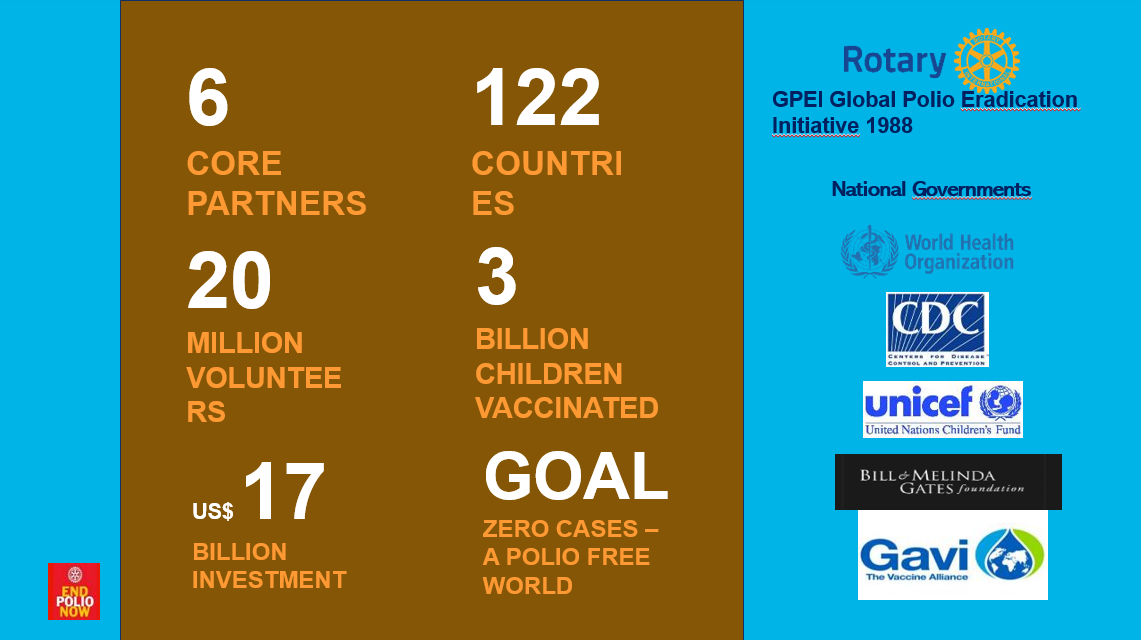 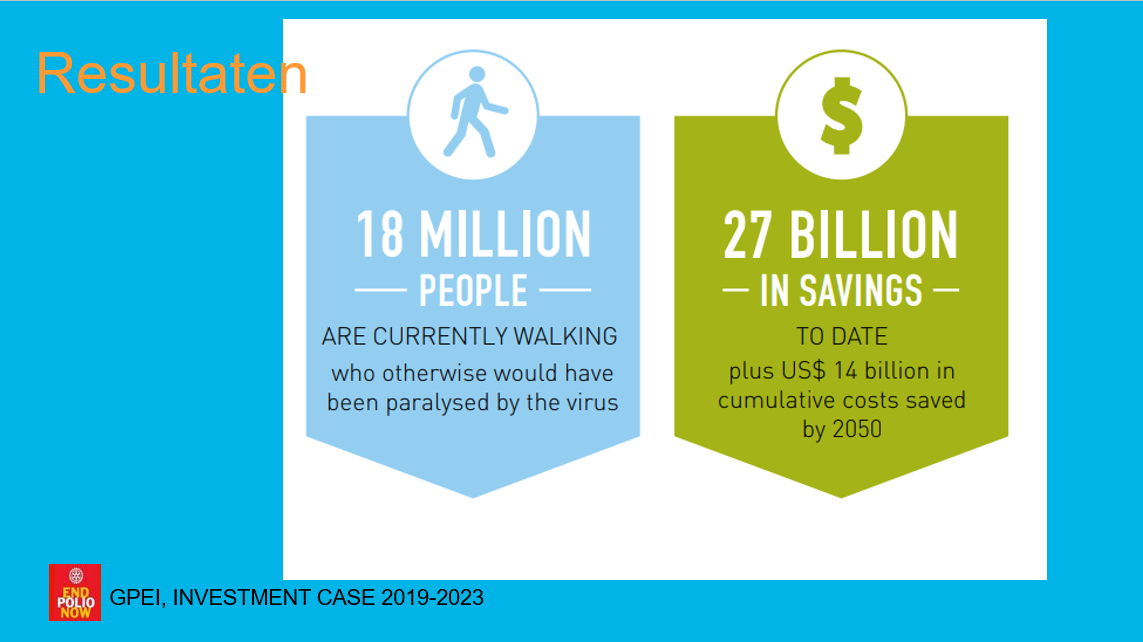 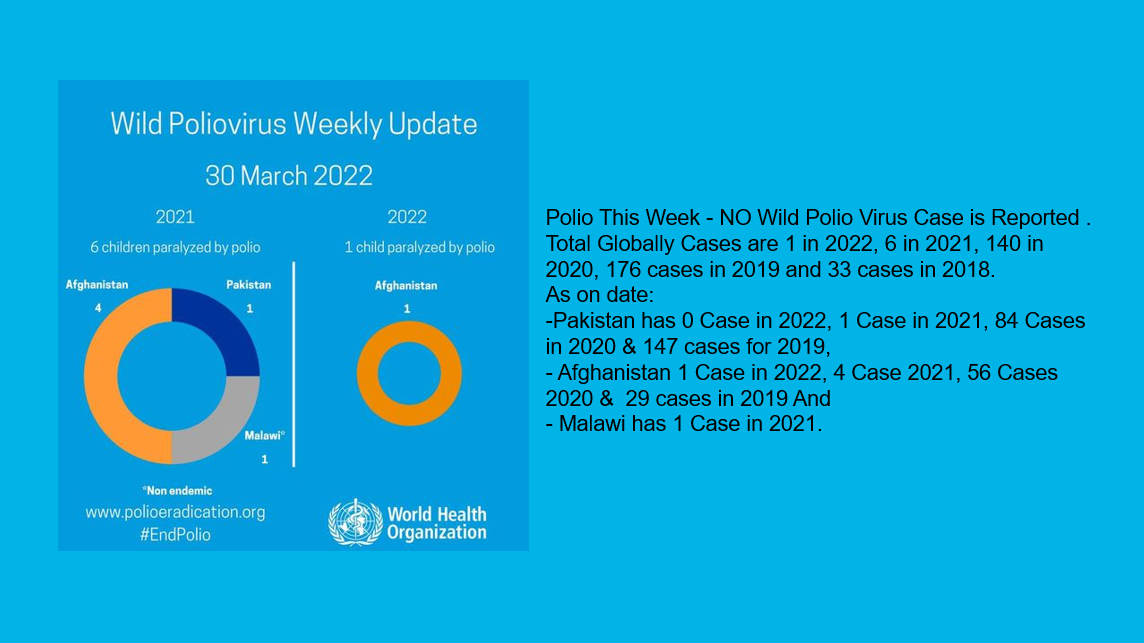 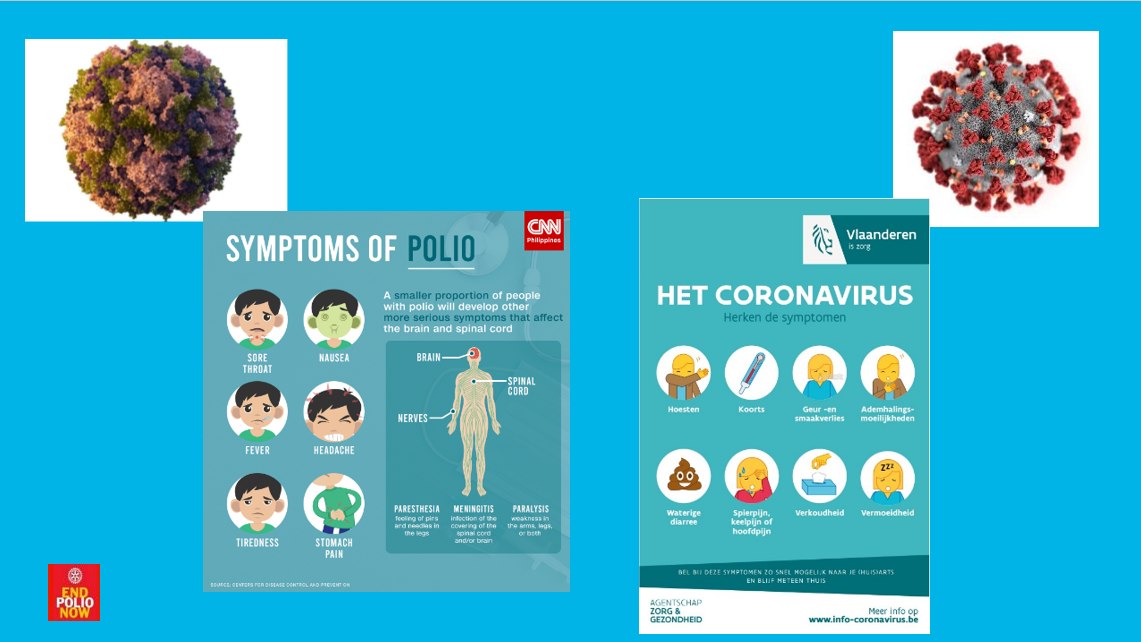 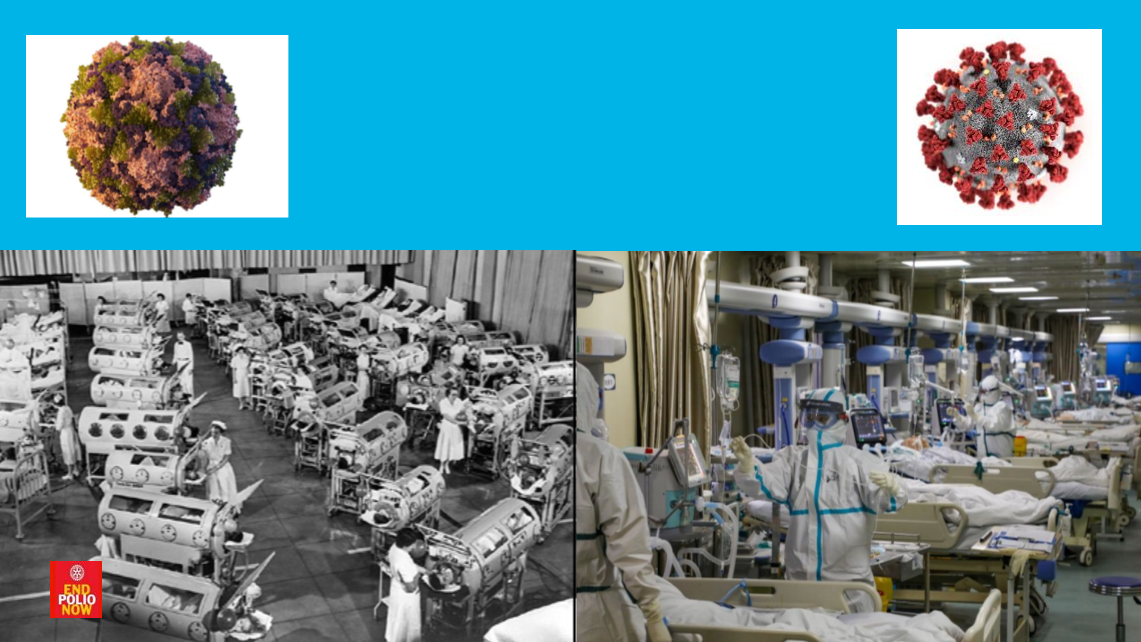 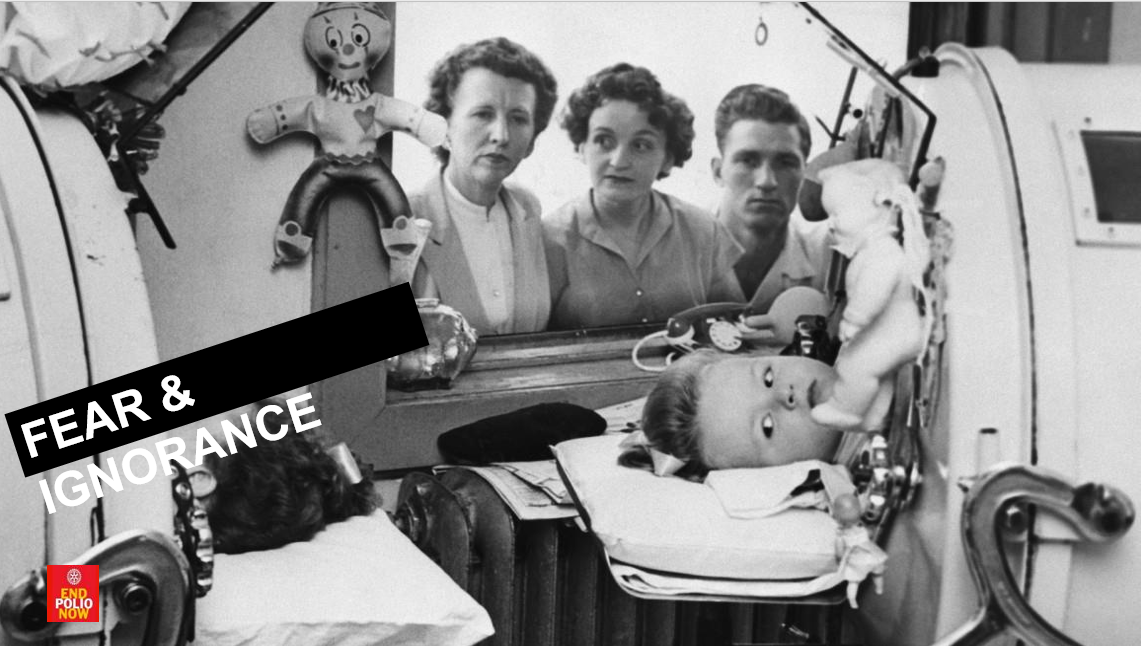 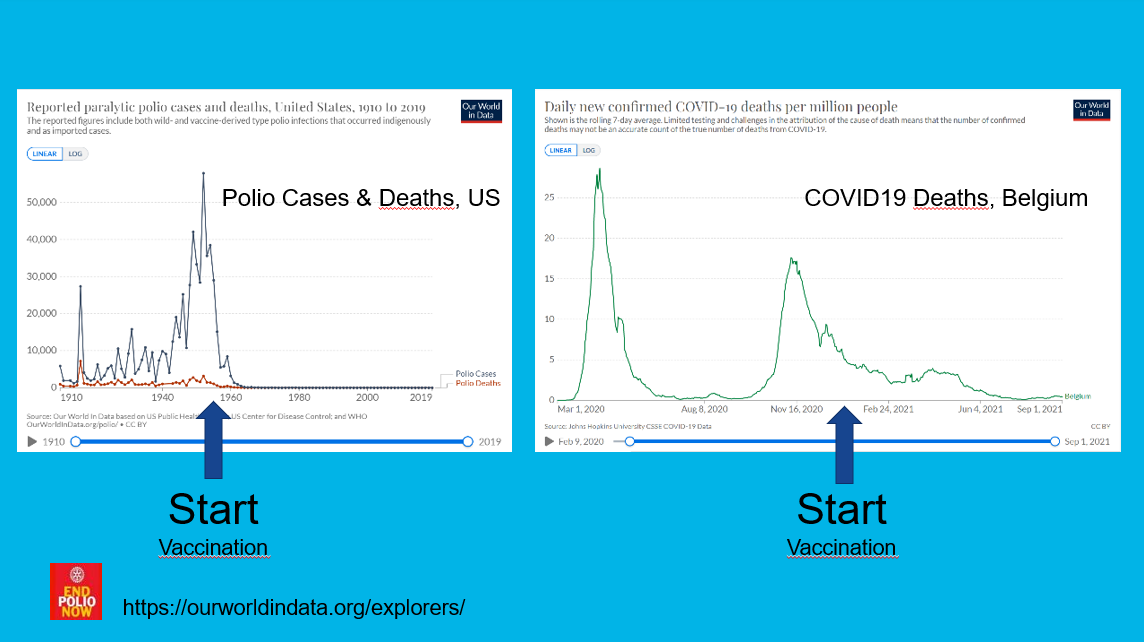 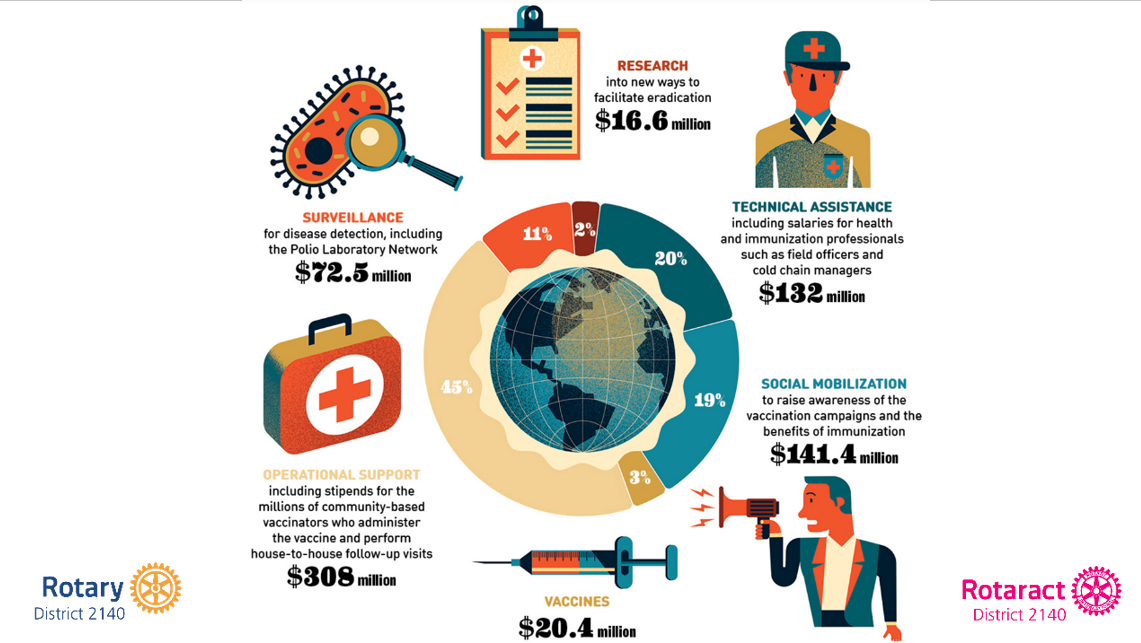 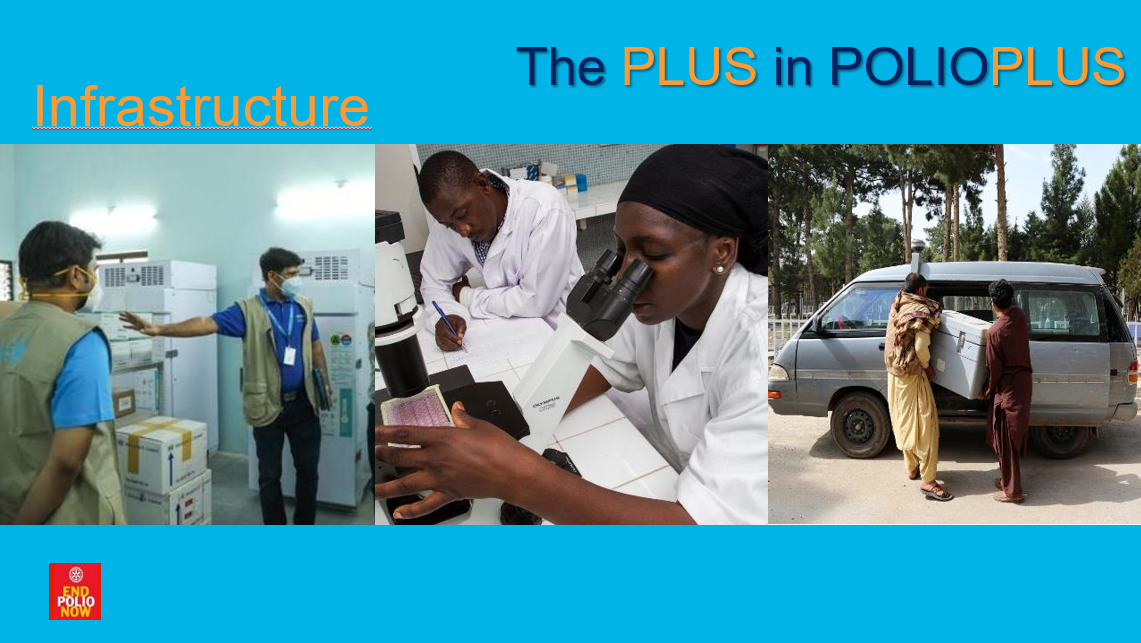 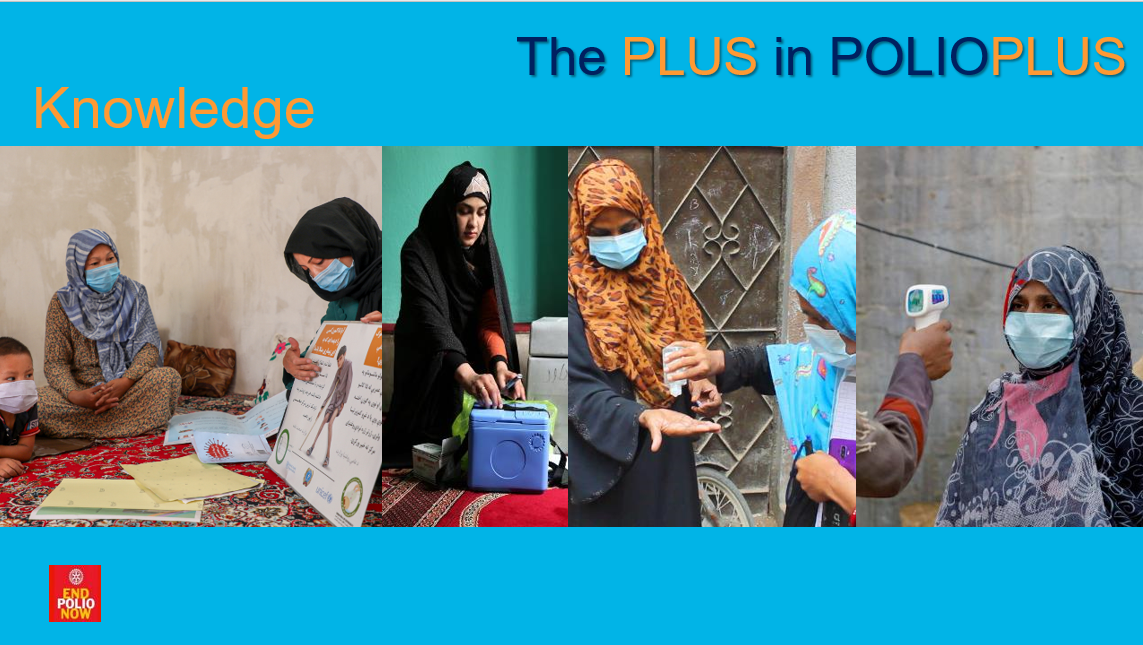 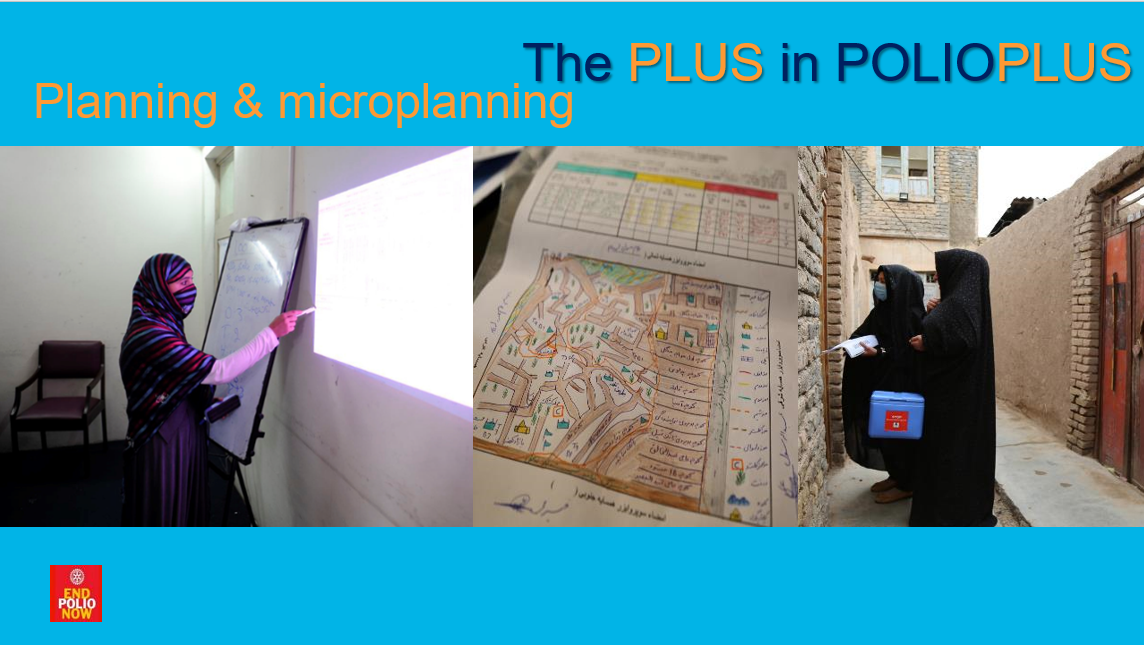 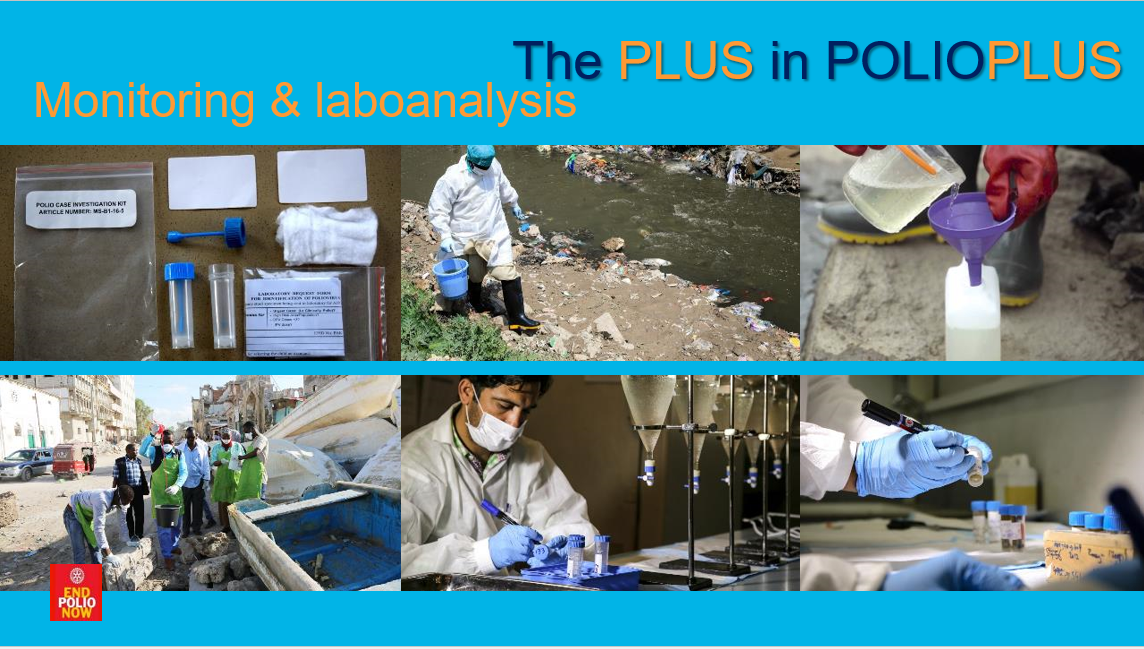 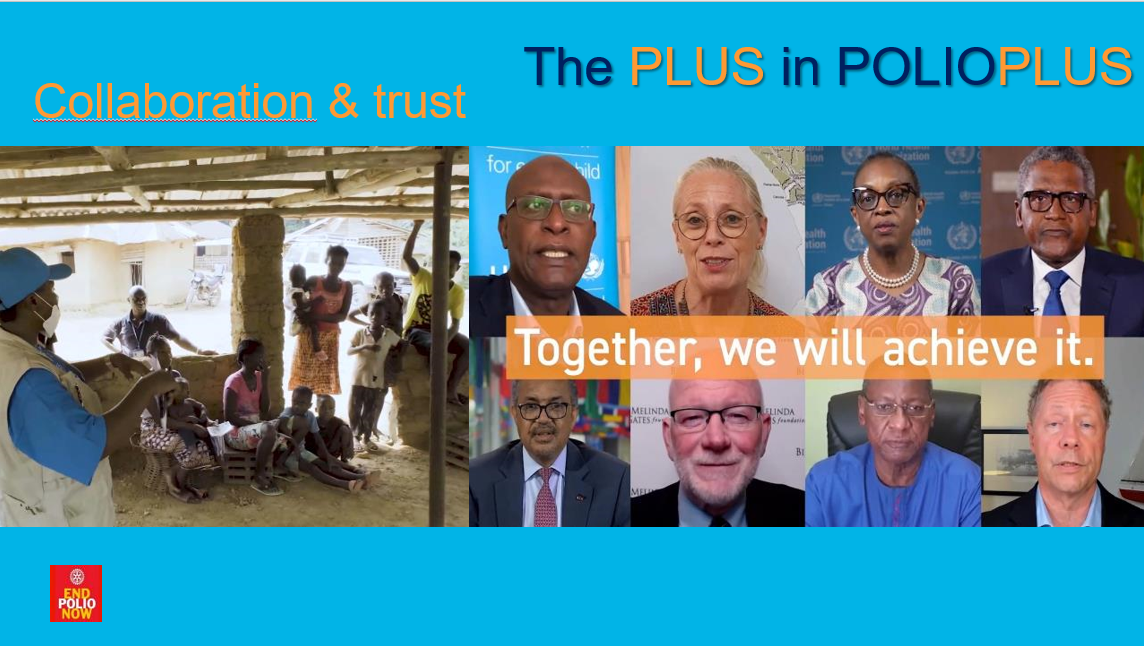 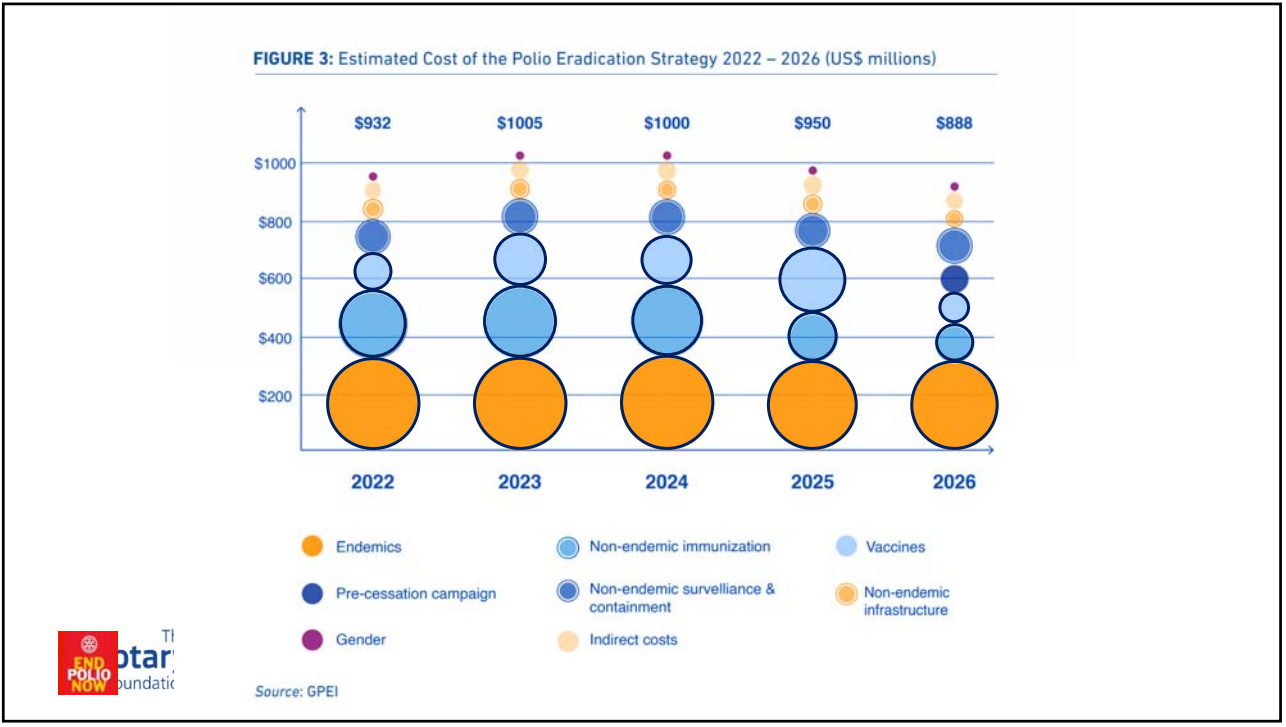 16
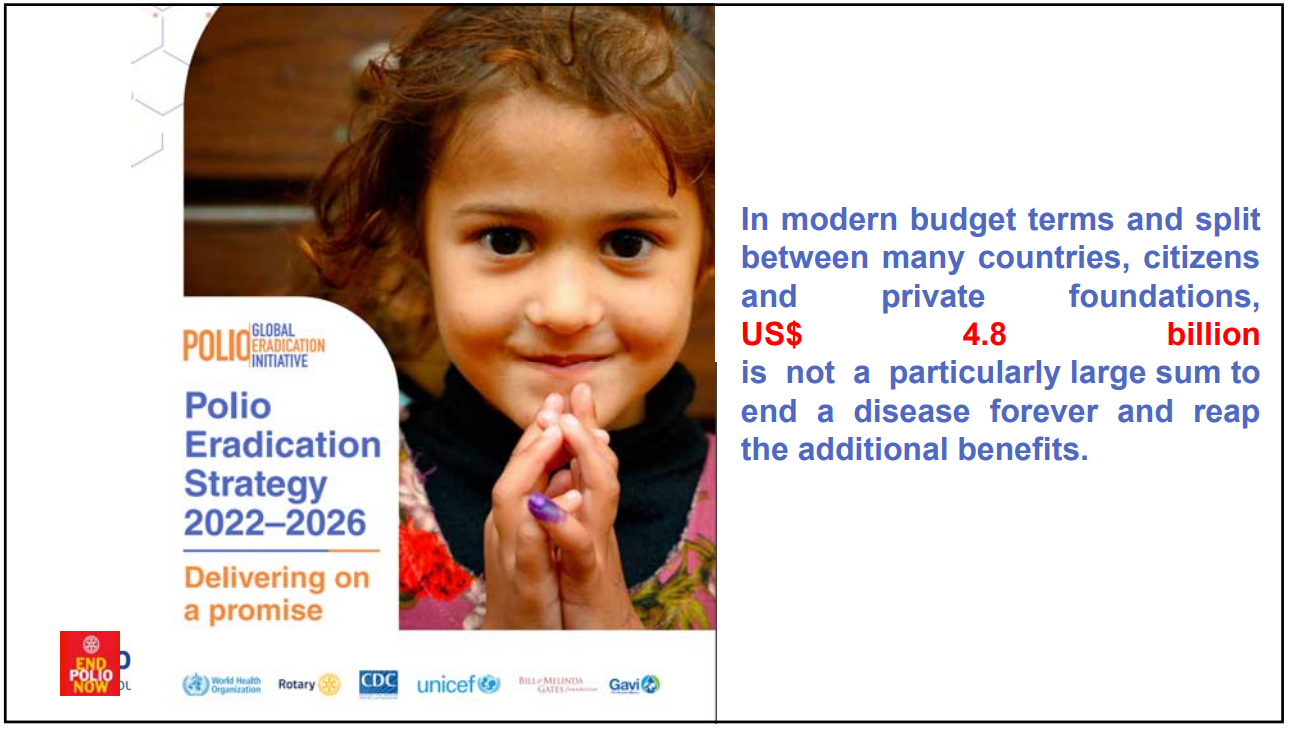 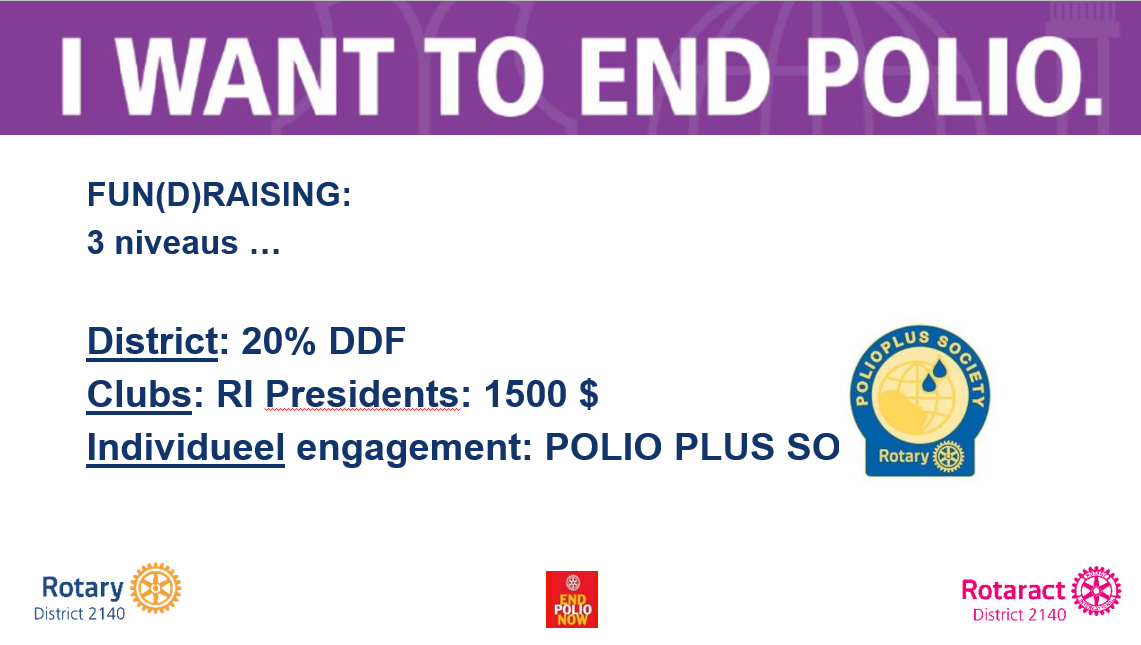 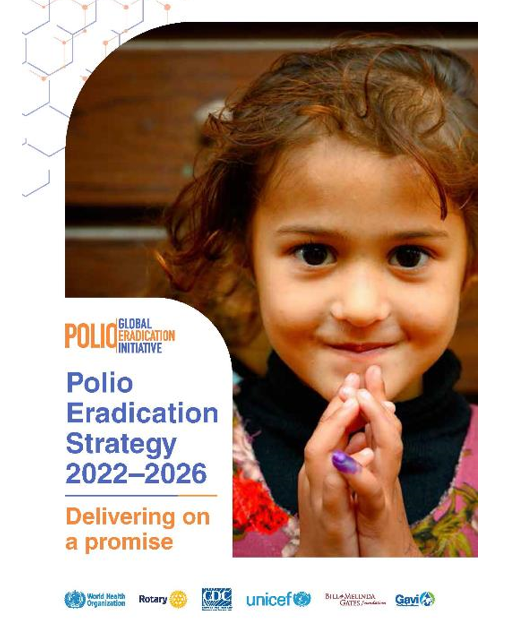 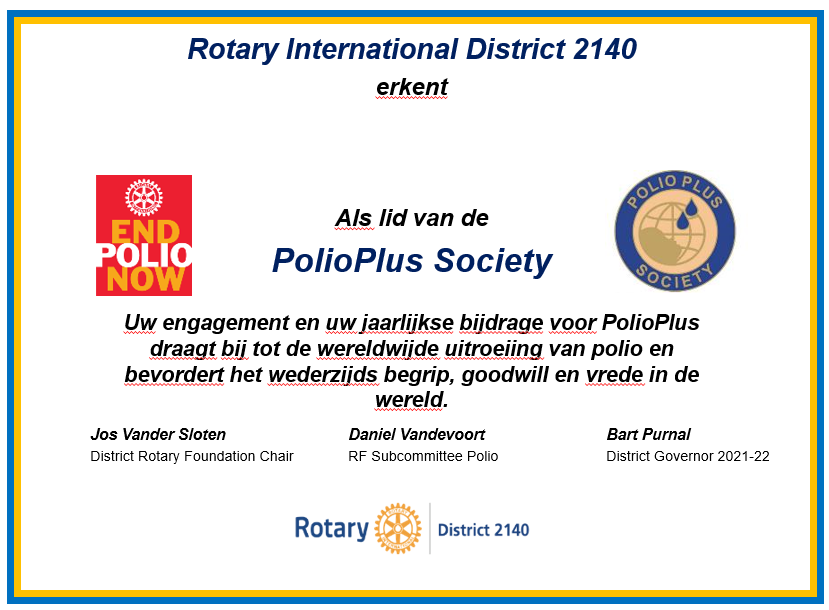 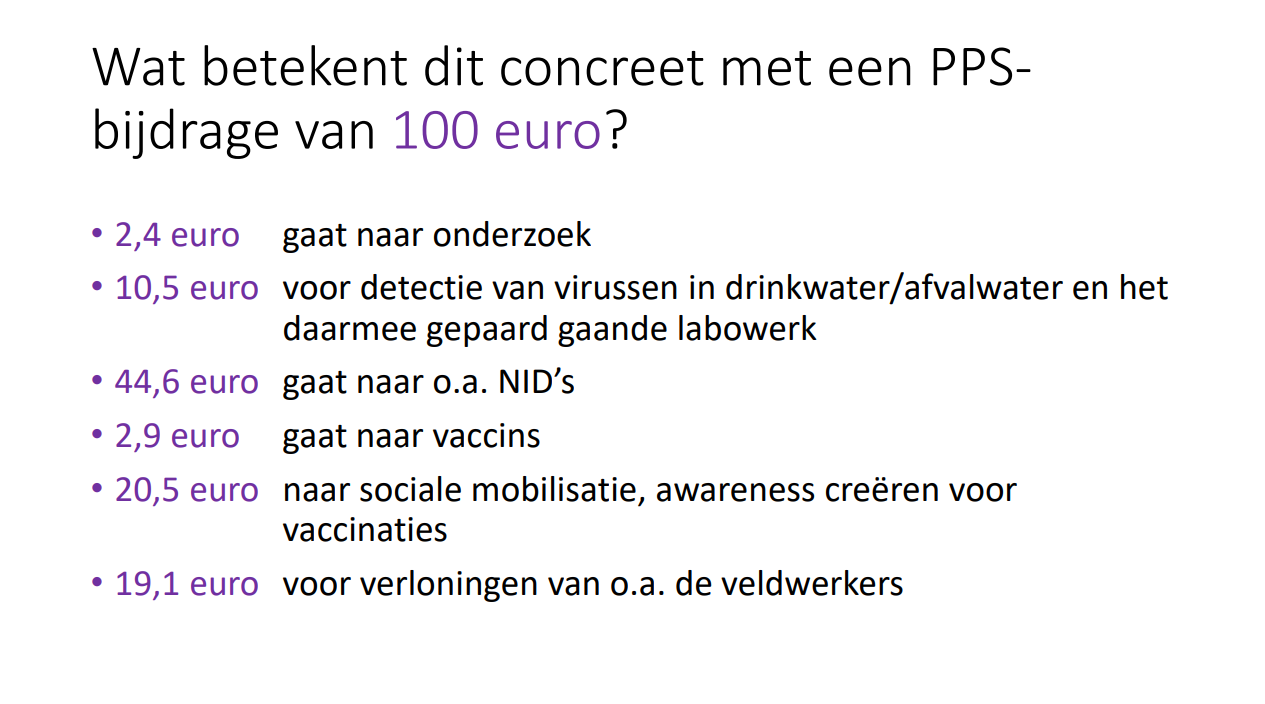 20
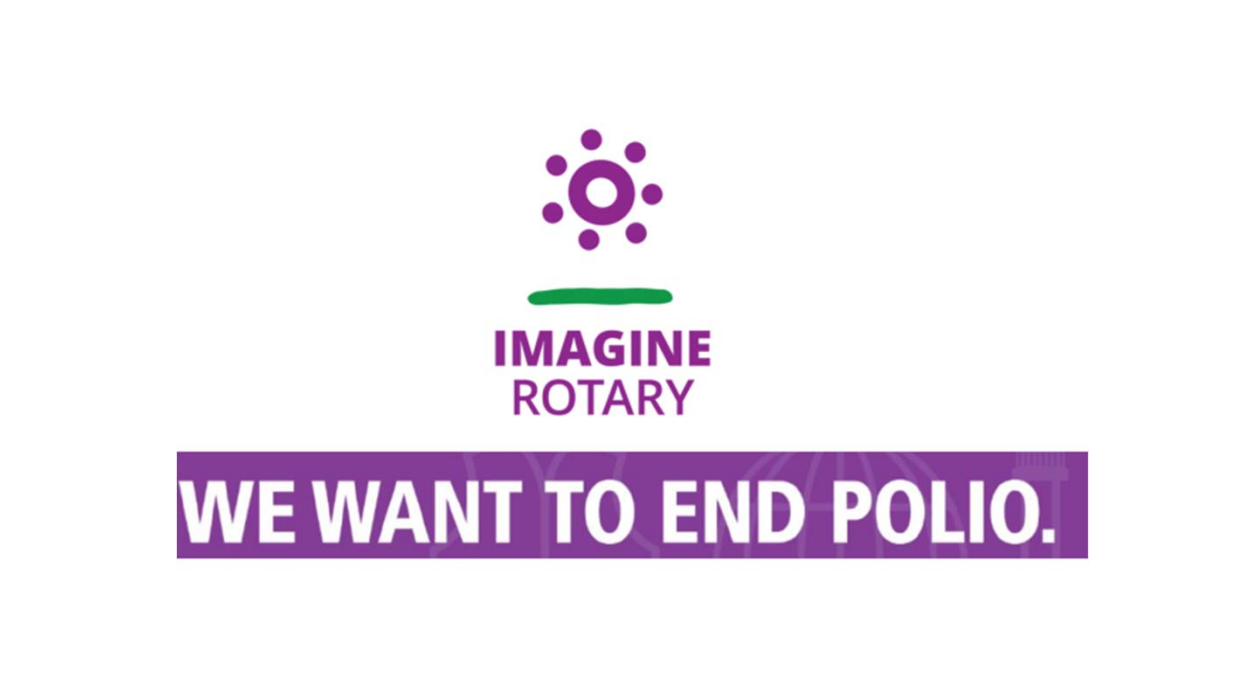 22